Engaging with Public Finances
Commonwealth Parliamentary Association Australia and Pacific Regional Conference 2017
Jubilee Room
Parliament House
Margaret Crawford
Auditor-General of New South Wales

25 October 2017
Engaging with public finances and the work of the Auditor-General
The Auditor-General is a valuable resource

What we do and how we frame our program

Expectation management – the constraints and opportunities
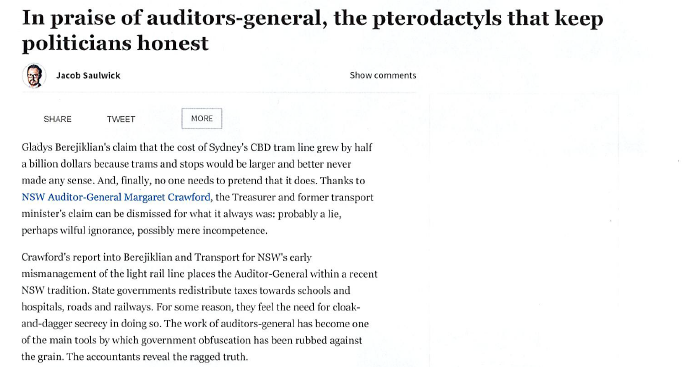 Role of the Auditor-General
Proud history
Important watch-dog agency
Independent
Support Parliament hold Government accountable for its use of public resources
Office of around 270 professionals
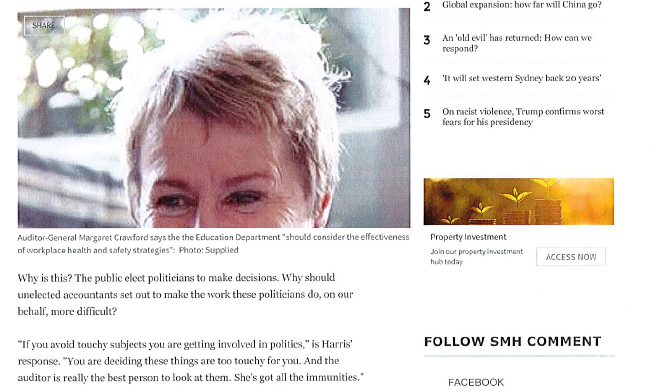 3
Art or science?
Core business
Statutory financial audits – state entities, universities, councils
Performance audits – twenty per year
Reports to Parliament
Coverage
Risk
Scale and impact
Public interest

Relevance to our key client – Parliament of NSW
The world we operate in
Growing lack of trust in traditional institutions
Increasing expectations of government service delivery
Digital disruption and cyber security
Governments working more through non-government agencies
A greater focus on outcomes measurement
5
Expectation Management
Backward looking with an eye to the future
Can only comment on audit findings
Limited resources
Business model constraints
Independence - cannot be part of government decision making
6
“High quality financial management and reporting are crucial to properly inform the public and build community confidence in our system of government”
Report on State Finances – October 2017
7